SECONDARY SCHOOL PROCESS FOR CHILDREN WITH AN EDUCATIONAL, HEALTH AND CARE PLAN (EHC PLAN)
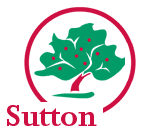 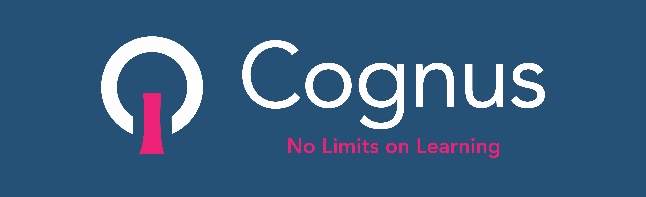 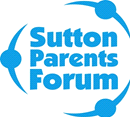 The process of secondary school transfer for pupils with an EHC Plan is different to those children who don’t have an EHC Plan.
Children who have an EHC Plan, the secondary school transfer process is managed directly by Cognus and its Special Educational Needs and Disability Service (SEND Team) rather than by the Mainstream Admissions Service. 
Cognus SEND Team are responsible for applying for secondary schools and naming a secondary school in the Final EHC Plan. 
Parents are able to express a preference for a secondary school via the Cognus SEND Team. 
In general terms the LA must agree with parent’s preference providing that: 
The school is suitable for your child’s age, ability and special educational needs 
Placing your child at the school will not affect the education of others at the school 
Placing the child at the school is an efficient use of public funding available to support Sutton pupils with SEND.
There are different options for secondary school placements for children with EHC Plans:
Maintained mainstream secondary/academies

Maintained special schools/academies (including specialist maintained/academy bases within mainstream or academy schools).

Independent and Non Maintained special schools.
Mainstream/Academy schools:
These schools are funded directly by public resources.

If you decide you would like your child to attend a mainstream school, the SEND team must support your choice as long as their attendance will not adversely affect the efficient education of others. 
Children who are placed in mainstream schools are provided with additional support written within their EHC Plan.
Maintained Special Schools/special academies:
These schools include bases which are attached to mainstream schools. 
A level of additional support is not usually specified in the EHC Plan as the resources allocated are already delegated by the Local Authority to the specialist provisions, which offer small classes, with a high pupil/adult ratio.
These schools cater for children with more complex needs which require a specialist curriculum and more intense access to additional specialist support.
Similar to other LA’s, Sutton will want to consider placement within the borough’s own special schools before considering schools in other areas or in the independent sector. If your preference is for a maintained or academy special school in another LA, the SEND Team will consult with both the school and LA about possible placement but transport would be parental responsibility if there is a Sutton alternative closer to the family home.
Independent and Non Maintained Special Schools:
These schools are not publicly funded so they charge for places. 
The cost for a place can be much higher than supporting a pupil in a local maintained special school or academy.
Cognus SEND Team will only consider an independent school if we are satisfied that no local maintained/academy mainstream or special school can meet needs.
Year 5 annual reviews
The review of your child’s EHC plan should be held by your child’s school during the summer term of Year 5 to allow sufficient time to consider and agree the most appropriate setting and support required for a successful transfer to secondary school. 
Discussions should take account of your views, your child’s views as well as those from school staff and key professionals. Key areas to discuss should be: 
Can your child’s needs to be managed in a mainstream school but with adjustments to the nature and type of support to meet expectations within a secondary setting?
Would your child’s needs be best met in a special school or a Base setting? 
Recommendations from the annual review will inform the Year 5 SEN Panel consideration
Year 5 SEN panels
In the summer and autumn terms Cognus SEND services will hold two year 5 panels to discuss all year 5 children who have EHC Plans. 
The panels are made up of multi-professionals e.g. head teachers of special schools, Senior Educational Psychologists and senior members of the SEND Team.
The panel members carefully read all the children’s cases and based on the children’s needs will recommend to you a secondary school to be consulted. 
Following the year 5 panels your child’s allocated case officer will contact you regarding a consultation to the recommended secondary school and you will receive a copy of any consultation letters to keep you fully informed.
When do parents submit their parental preferences formally?
In summer term 2019, your child’s school will invite you to a meeting to fill in a transition to secondary school (TSS form). This may be carried out as part of the annual review meeting if it has not already taken place. You will be asked to name up to three schools in order of preference. 
If your child is currently in a mainstream school but a review of needs indicates that he/she may require transfer to a special school you may want to consider listing alternative school choices. 
If your first parental preference is different to the school the Cognus SEND Team have already consulted, following the year 5 panel, they will send a consult to your most up to date first preference. 
Your child’s SEN Case officer will keep you up to date with all the responses from the schools.
How do you decide on a school?
Cognus SEND Team actively encourage parents to visit schools and to visit schools you may not have considered, but have been recommended to you, to get a full view of what the different schools can offer. 
Any final decision about your school preference should be informed by school visits.
The aim of a visit is to get a general feel of the school, to see how your child will fit in, to find out more about how the school makes arrangements to meet the needs of pupils with SEND and how they seek to ensure that pupils can be fully involved in all aspects of school life. 
Don’t hesitate to ask questions to the schools on their provision. 
Sutton Local Offer have information around the secondary school transfer and information on different schools.
When will you know which school will be named in your child’s EHC Plan?
The Cognus SEND Team work towards naming your child’s school by 15th February 2019, in compliance with the SEND Code of practice, 2015. However we will be working with you and schools to have most decisions agreed by week beginning 18th November 2019 

In a few rare cases the SEND Team may not be able to name a school but will identify the type of provision or an alternative school that would be most suitable. Your child’s case officer will contact you to discuss this.
What if you don’t agree with the named school in the Final EHC Plan?
If your parental preference has not been named and/or you disagree with the named school in your child’s EHC Plan you have a right to appeal to the Special Educational Needs and Disability Tribunal, or to seek formal mediation arrangements. 

Cognus SEND Team will provide you with the information on the process for appealing once the Final EHC Plan has been issued.
To summariseThe timetable for September 2020 transfers
All offers of places needs to be complete by a statutory date of 15th Feb 2020
Briefings for parents – week beginning 29th April
All Y5 annual reviews completed – week beginning 24th June
1st Panel consideration of parental preferences – week beginning 1st July
Application for special school places made – week beginning 8th July
Application for resource base – week beginning 9th September
2nd Panel consideration of parental preferences – week beginning 7th October
Final Panel to confirm all offers – week beginning 11th November
Offers to be confirmed to parents/carers – week beginning 18th November
Final EHC plans to be issued – week beginning 5th December
Who/what can help support you through this process and any other SEND process?
Your child’s allocated SEND case officer will be available to talk to you throughout the process and will be able to provide you with all the relevant information you require. 

You will be able to find information on Sutton Local Offer Website: www.sutton.gov.uk/info/200611/suttons_local_offer

If you feel you require independent & impartial support there are a number of parent support groups who would be happy to assist you.
Sutton Parents Forum
www.suttonparentsforum.org.uk

07557 760 328

Sutton Parents Forum, 8 Stanley Park Road, Wallington, Surrey, SM6 0EU
GLOBAL MEDIATION
020 8441 1355
www.globalmediation.co.uk
Sutton Information and Advice Service
02087704541
spps@cognus.gov.uk
They will be able to support and provide impartial advice to parents.